Професионалнопортфолио	наВаня Иванова
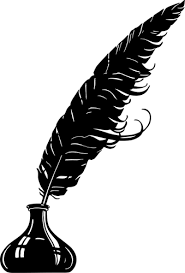 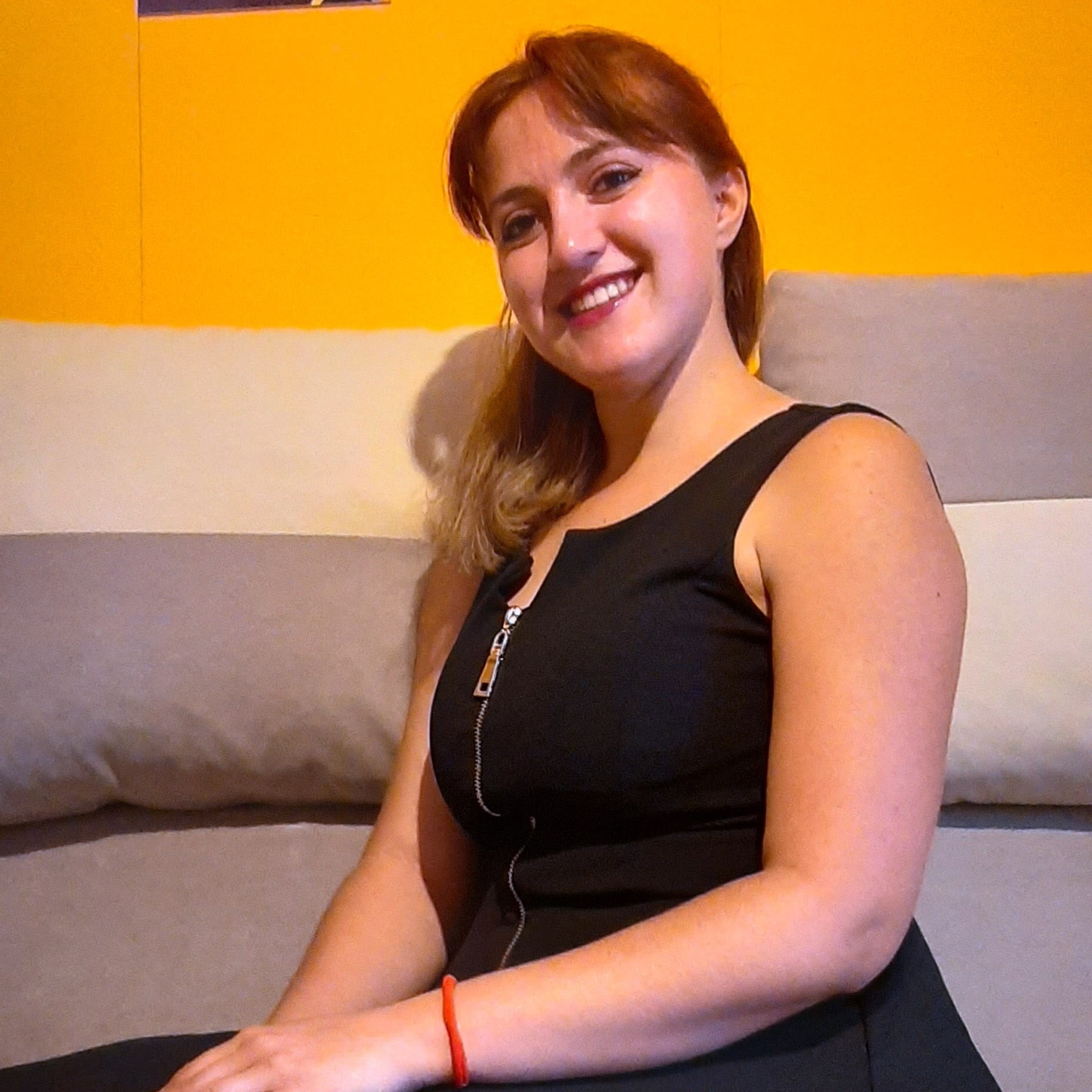 Съдържание:
1. Резюме
2.Философия на преподаване
3. Отговорности на педагога
4. Методика на преподаването
5. Обратна връзка
6. Бъдещи планове
7. Самонаблюдение
1.Резюме
Име: Ваня Иванова
Длъжност: Начален учител в ГЦОУД
Месторабота: Средно училище ”Иван Вазов” – град Бургас
Образование: Висше – бакалавър
Специалност: Начална училищна педагогика с чужд език – английски език
Педагогически стаж: 3 години
Квалификационни курсове и обучения:
„Управление на агресивното поведение в училищната среда. Как да овладеем играта на ума, за да бъдем разбрани.” – Център за съвременно образование
„Динамична класна стая в началното училище за ефективно образование и формиране на контекстни умения, прилагане на динамичен модел с интерактивно интердисциплинарно учебно съдържание в учебния процес в началното училище” – Университет „Проф. д-р Асен Златаров”
„Киберсигурност, дигитално гражданство за учители и превенция на рисковете за децата в мрежата”
2. Философия на преподаване
„За да бъдеш добър преподавател, необходимо е да обичаш това, което преподаваш, и тези, на които преподаваш.” В. О. Ключевски
Моята философия на преподаване се отнася до любовта към професията, знанието, както и учениците.
Разбира се, работата на учителя не е достатъчна за създаването на една хармонична личност. В този процес ролята на родителя е също от изключително значение.
Целта на този процес е създаването на мислещи, креативни и критични личности.
3. Отговорности на педагога
Планира и организира учебно-възпитателния процес;
Провежда учебно-възпитателния процес;
Изгражда знания, умения, отношения у учениците чрез учебно-възпитателния процес;
Носи отговорност за опазване живота и здравето на учениците.
4.Методика на преподаването
Използване на разбираем за учениците език;
Включване на игри и съвременни технологии в учебно-възпитателния процес;
Индивидуален подход към всеки ученик;
Включване на подвижни игри в учебните часове.
5.Обратна връзка
Обратната връзка се извършва всекидневно под различна форма – устна и писмена.
Изключително важно е да се насърчават и подкрепят учениците, като се поощряват техните успехи, коригират се пропуските незабавно и се стимулират за повече знания.
6. Бъдещи планове
Посещаване на курсове за повишаване на своята квалификация;
Самоусъвършенстване на компетентностите си, с цел усъвършенстване образователно-възпитания процес в училище;
Създаване на приятна атмосфера и един сплотен клас.
7. Самонаблюдение
Силни страни: търпелив човек, обичащ децата; доверчив и печелещ доверие; лоялен и създаващ приятна атмосфера за работа.
Учениците винаги се изслушват и се обсъждат техните идеи, въпроси и тревоги. Никога не се оставят да се прибират с лошо настроени. Най-важно е създаването на приятна атмосфера и включването на всички сетива в процеса на работа.